আজকের অধিবেশনে সবাইকে শুভেচ্ছা
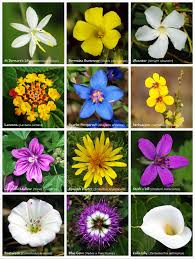 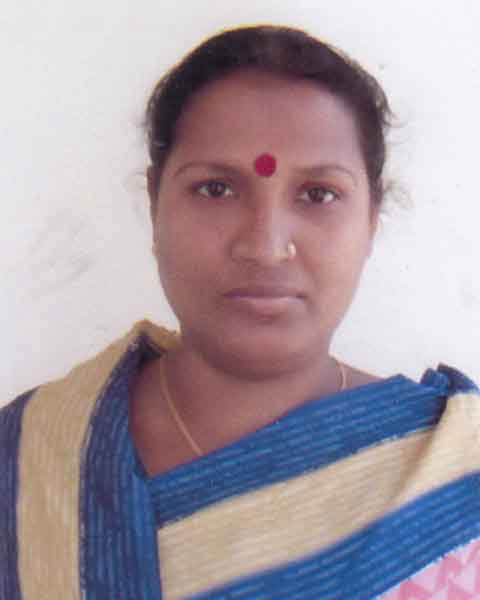 জয়শ্রী রানী দাস 
( বি  এ বি এড) 
সিনিয়র শিক্ষিকা
মোবাইলঃ  
ই-মেইল :
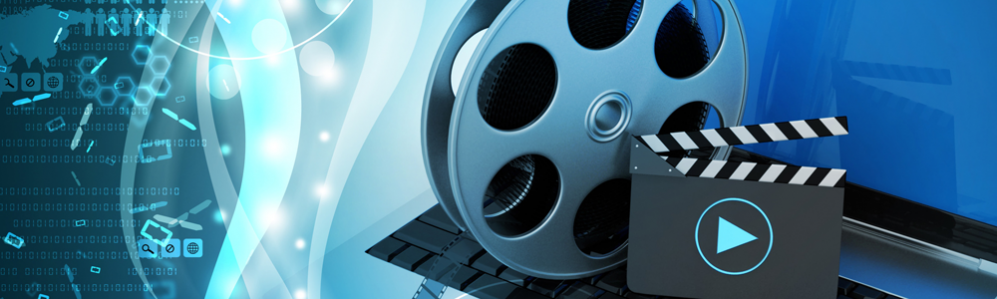 শ্রেনি- নবম-দশম
বিষয়-তথ্য ও যোগাযোগ প্রযুক্তি
অধ্যায়-৫ম
নিচের চিত্র মনোযোগ দিয়ে লক্ষ্য কর
শিক্ষার্থীরা কী করছে ?
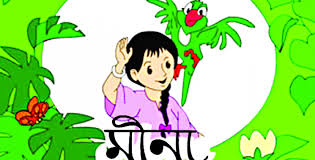 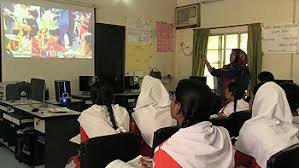 মাল্টিমিডিয়া  ব্যবহার করে মিনা  কার্টুন দেখছে।
উপরের ছবিতে শিক্ষার্থীরা কী করছে?
আজকের পাঠের বিষয়
মাল্টিমিডিয়া
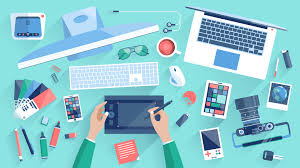 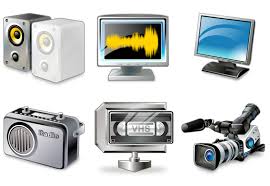 মাল্টিমিডিয়া
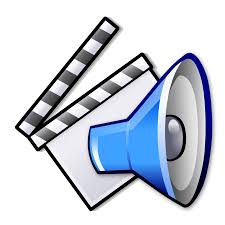 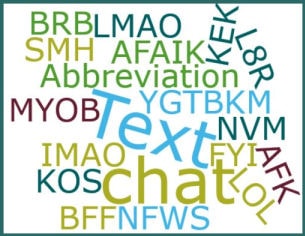 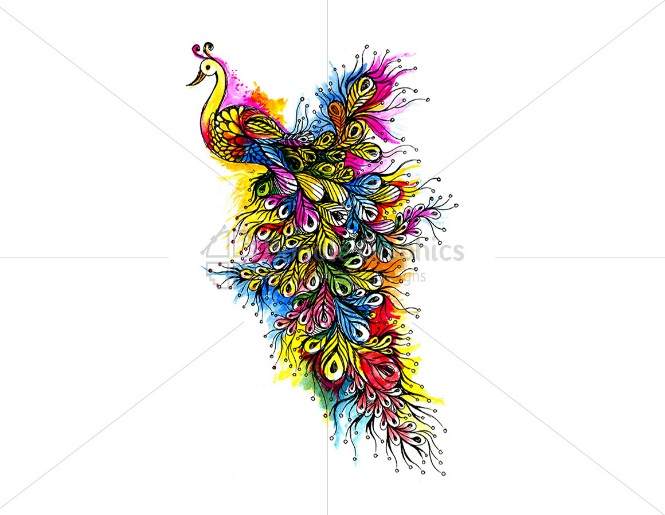 চিত্র (Graphics
বর্ণ (Text)
শব্দ (Sound)
এ মাধ্যমগুলো মিলে কী হতে পারে?
শিখনফল
এই পাঠ শেষে শিক্ষার্থী.........
1। মাল্টিমিডিয়া কী তা বলতে পারবে;
2। মাল্টিমিডিয়ার প্রধান মাধ্যমসমূহ বর্ণনা করতে পারবে;
3। তথ্য ও যোগাযোগ প্রযুক্তিতে মাল্টিমিডিয়ার ব্যবহার ব্যাখ্যা দিতে পারবে।
মাল্টিমিডিয়া
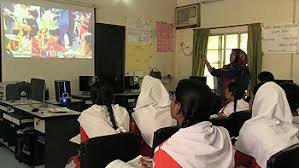 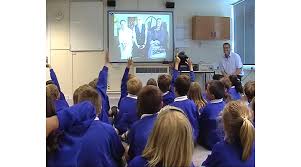 এখানে শিক্ষার্থীরা কী করছে ?
মাল্টিমিডিয়ায় ক্লাস করছে।
এখানে শিক্ষার্থীরা কী করছে ?
মাল্টিমিডিয়া দেখে কম্পিউটারে কাজ করছে।
[Speaker Notes: মাল্টিমিডিয়ার প্রধান মাধ্যম সাধারণত কয় ধরনের হয়ে থাকে?]
বর্ণ (Text)
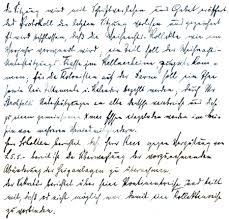 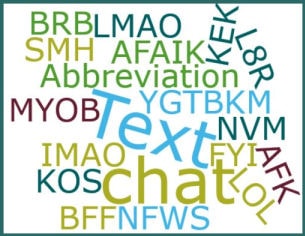 সারা দুনিয়াতেই টেক্সটের যাবতীয় কাজ এখন কম্পিউটারে হয়ে থাকে। একসময় টাইপ রাইটার দিয়ে এসব কাজ করা হতো, এখন অফিস আদালত থেকে শুরু করে পেশাদারি মুদ্রণ পর্যন্ত সর্বত্রই কম্পিউটার ব্যবহার করা হচ্ছে।
চিত্র (Graphics)
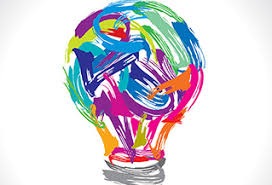 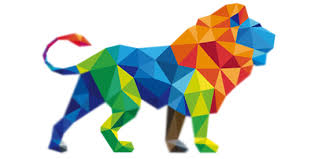 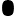 গ্রাফিক্স তৈরী , সম্পাদনা যাবতীয় কাজ কম্পিউটার ব্যবহার করে করা হয়।
[Speaker Notes: এটা কিসের ছবি?]
ভিডিও (Video)
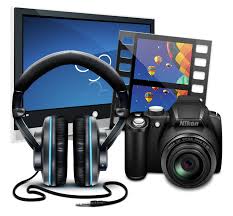 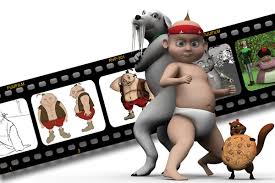 ভিডিও কার্যত একধরণের গ্রাফিক্য্র। একে চলমান গ্রাফিক্য্র বললে ভালো হয়। বিশ্বজুড়ে ভিডিও একটি সুপ্রতিষ্ঠিত মিডিয়া।
শব্দ (Sound)
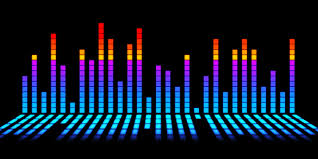 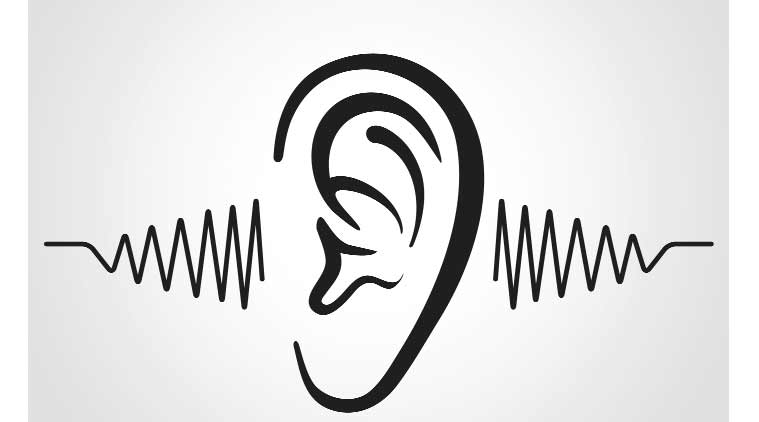 বর্তমান বিশ্বে এখন সাউন্ড ইঞ্জিনিয়ারিং-এ এনালগ পদ্ধতি অচল হয়ে পড়েছে। কম্পিউটার দিয়ে  উন্নতমানের সাউন্ড রেকর্ডিং করা যায়।
[Speaker Notes: এটা কিসের ছবি?]
জোড়ায় কাজ
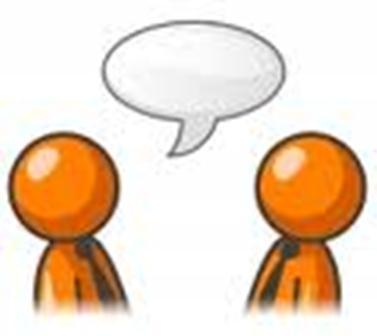 এখানে আলোচনা করা হয়নি, এমন আরও কতগুলি মাল্টিমিডিয়ার মাধ্যম  তোমাদের খাতায় লিখ ?
শিক্ষার উপকরণ হিসাবে ব্যবহার
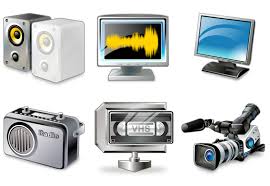 শিক্ষার উপকরণ হিসাবে বর্তমানে মাল্টিমিডিয়ার ব্যবহার ব্যপক। শ্রেণিকক্ষগুলো মাল্টিমিডিয়া ব্যবহারের ফলে শিক্ষার্থীরা খুব সহজেই বিষয় বস্তু বুঝতে পারছে।
মাল্টিমিডিয়া সফটওয়্যার
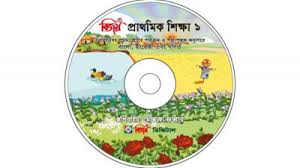 বাংলাদেশে এখন মাল্টিমিডিয়া সফটওয়্যার প্রস্তুত হওয়া শুরু হয়েছে।
ডিজিটাল প্রকাশনা
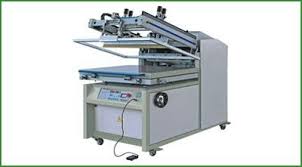 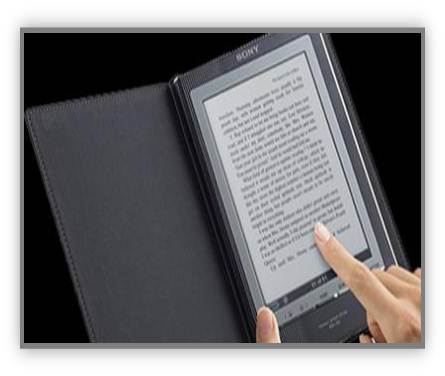 আমাদের দেশে ডিজিটাল প্রকাশনার কাজ সবে শুরু হয়েছে। আশা করা যাচ্ছে একুশ শতকে ডিজিটাল প্রকাশনার কাজ আরও বাড়বে।
[Speaker Notes: ডিজিটাল প্রকাশনা কী?]
বিনোদন
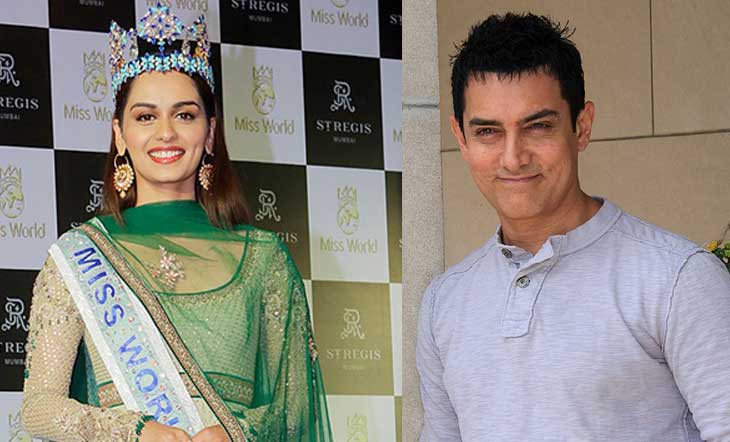 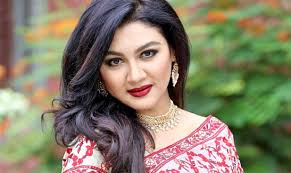 বিনোদনের অধিকাংশ এলাকায় মাল্টিমিডিয়া জুড়ে রয়েছে। সিনেমা নাটকের ক্ষেত্রে মাল্টিমিডিয়ার সাহায্যে স্পেশাল ইফেক্ট  ব্যবহার করা হয়।
বিজ্ঞাপন
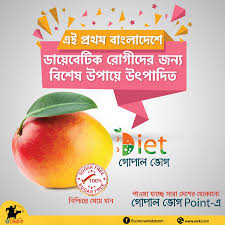 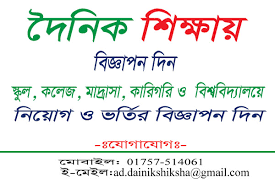 বিজ্ঞাপনে মাল্টিমিডিয়া ব্যবহারের ফলে অত্যন্ত আকর্ষনীয়ভাবে তা উপস্থাপন করা সম্ভব হচ্ছে।
গেমস কার্টুন
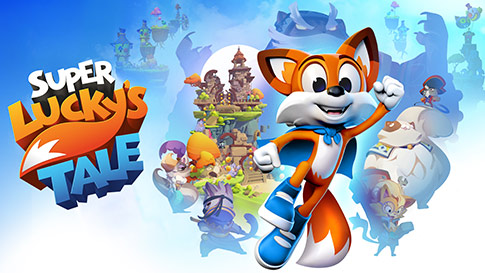 ভিডিও গেম এবং কার্টুনে মাল্টিমিডিয়ার ব্যবহার ব্যাপক।
দলগত কাজ
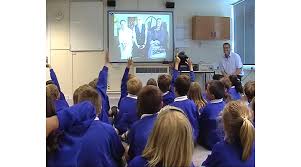 মাল্টিমিডিয়া তোমাদের কাছে বেশি জনপ্রিয় এবং কেন?
মূল্যায়ন
১.  মাল্টিমিডিয়া  কী ?
(খ) কোন  মাধ্যম নাই
(ক) বহুমাধ্যম
(ঘ) মোবাইল মাধ্যম
(গ) একক মাধ্যম
২. মাল্টিমিডিয়ার প্রধান মাধ্যম কয়টি?
(খ) ৩ টি
(ক) ২ টি
(গ) ৬ টি
(ঘ) ৫ টি
মূল্যায়ন
৩. ভিডিও মূলত এক ধরণের ?
(ক) গ্রাফিক্য্র
(খ) ইন্টারনেট
(গ) মোবাইলফোন
(ঘ) লেজার
৪.  এনিমেশনের সাথে কিসের স্পর্ক রয়েছে…
i. অডিও
iii. টেক্সট
ii. ভিডিও
নিচের কোনটি সঠিক?
(খ) i ও iii
(ক) i ও ii
(ঘ) i, ii ও iii
(গ) ii ও iii
বাড়ির কাজ
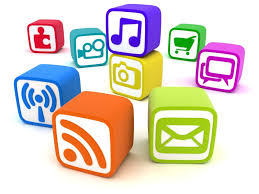 কোন কোন ক্ষেত্রে মাল্টিমিডিয়া ব্যবহার করা যায় তার একটি তালিকা তৈরী করে আনবে।
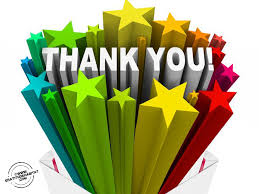 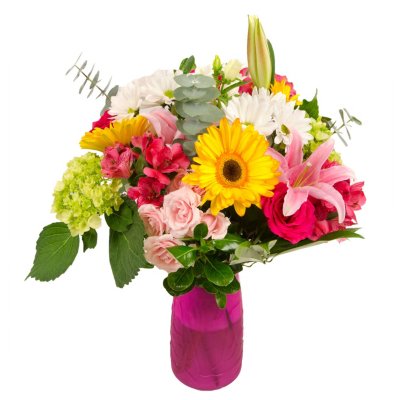